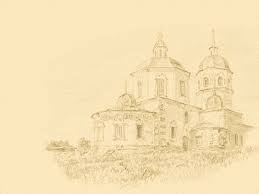 Църковна дейност в село Комарево
Изготвил: Венелин Величков
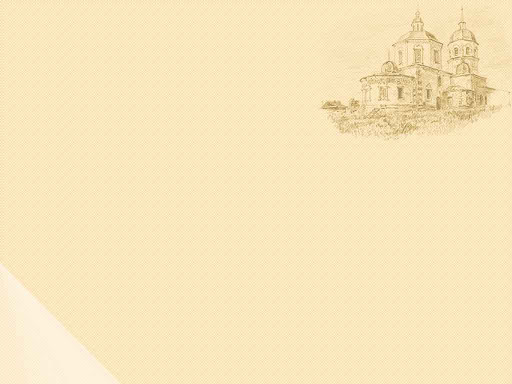 Църковна дейност в село Комарево
Църквата “Свети Николай” в Злокучене
Църквата “Света Троица” в Комарево
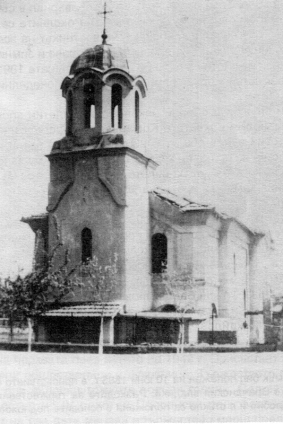 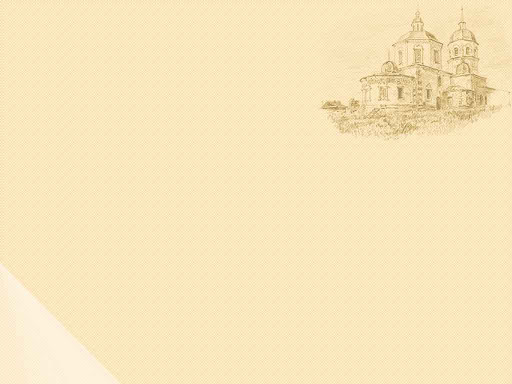 Както навсякъде в християнския свят, така и у нас докъм средата на ХІХ в. църквата е била важна институция.
В турски регистър на войнуците от 1548 година един от комаревските ямаци-Първан, е посочен като син на поп. Това дава основание да се смята, че през този период селото е имало свещеник. Не се знае дали селото е разполагало със специална сграда за богослужение. Предполага се, че с такава цел се е ползвала някоя землянка.
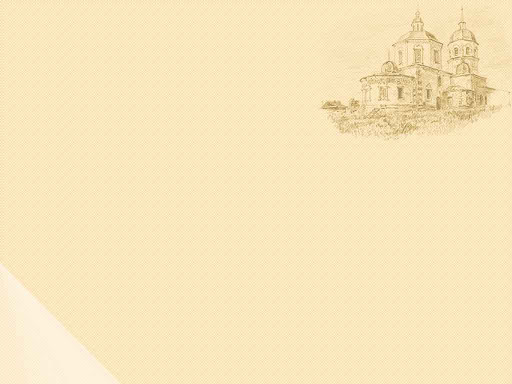 Към това предположение насочват проучванията на свещеник Асен Цветанов, и регистрираните разкопки с акт № 40 от 04.ХІ.1940 г.. Разкопките са извършени в местността ,,Черковището”, намиращо се на стотина метра северозападно от днешните гробища. Разкрити са част от основите на скрита в земята   черква, зидана с чимове, както и мощи. Според ръководителя на разкопките, мощите били на поп Стефан, починал при чумната епидемия и погребан на мястото на отдавна разрушената черква. Предполага се тази черковна сграда е била разрушена около 1688 година.
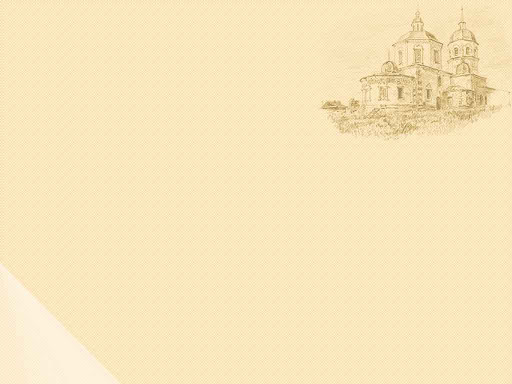 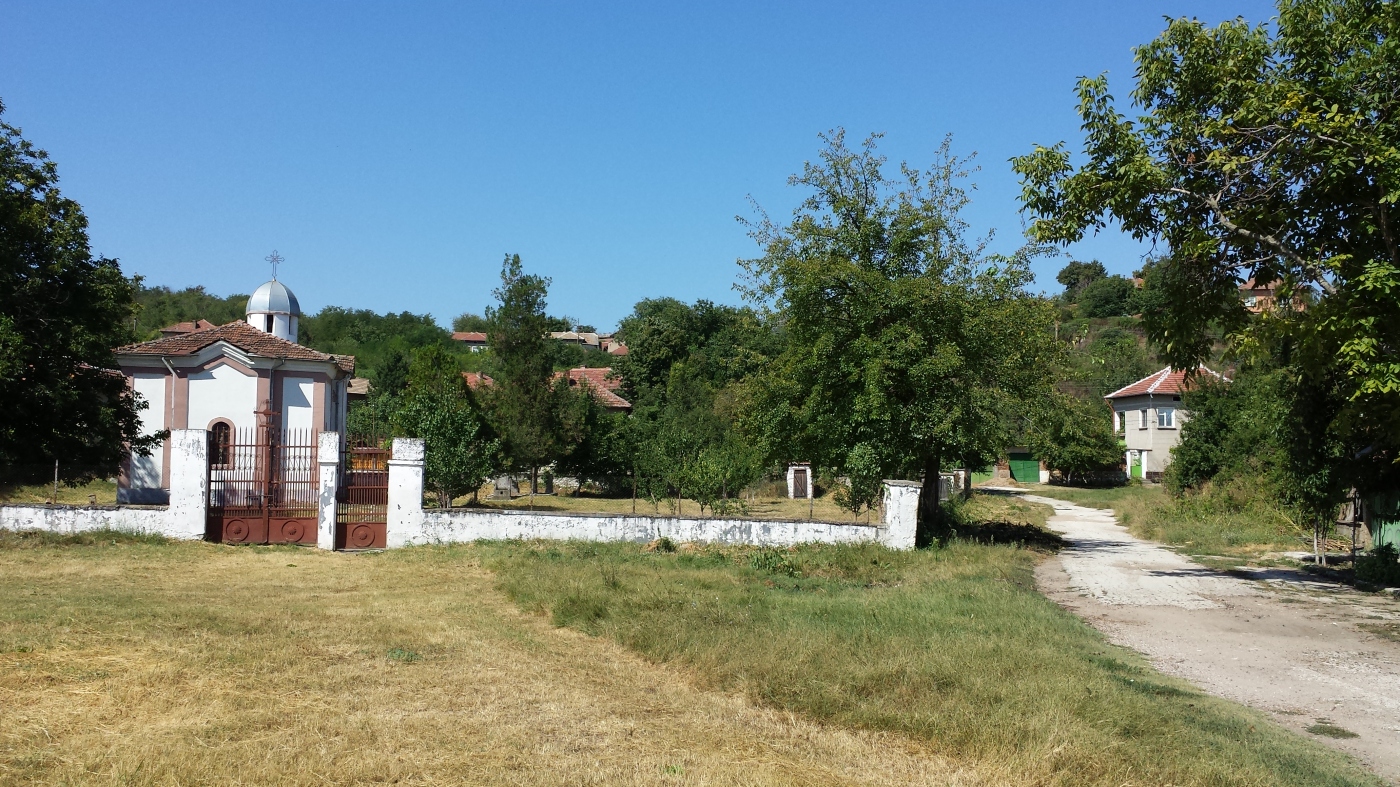 “Света Троица” Комарево
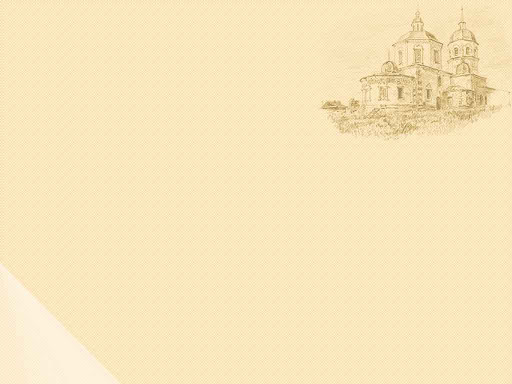 Селото за около два века останало без църква. Новата е построена през 1888 г. и била осветена на 9 юни 1891 г. от Врачанския митрополит Константин на селски събор.
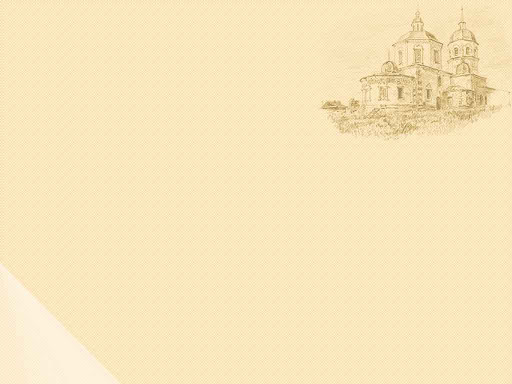 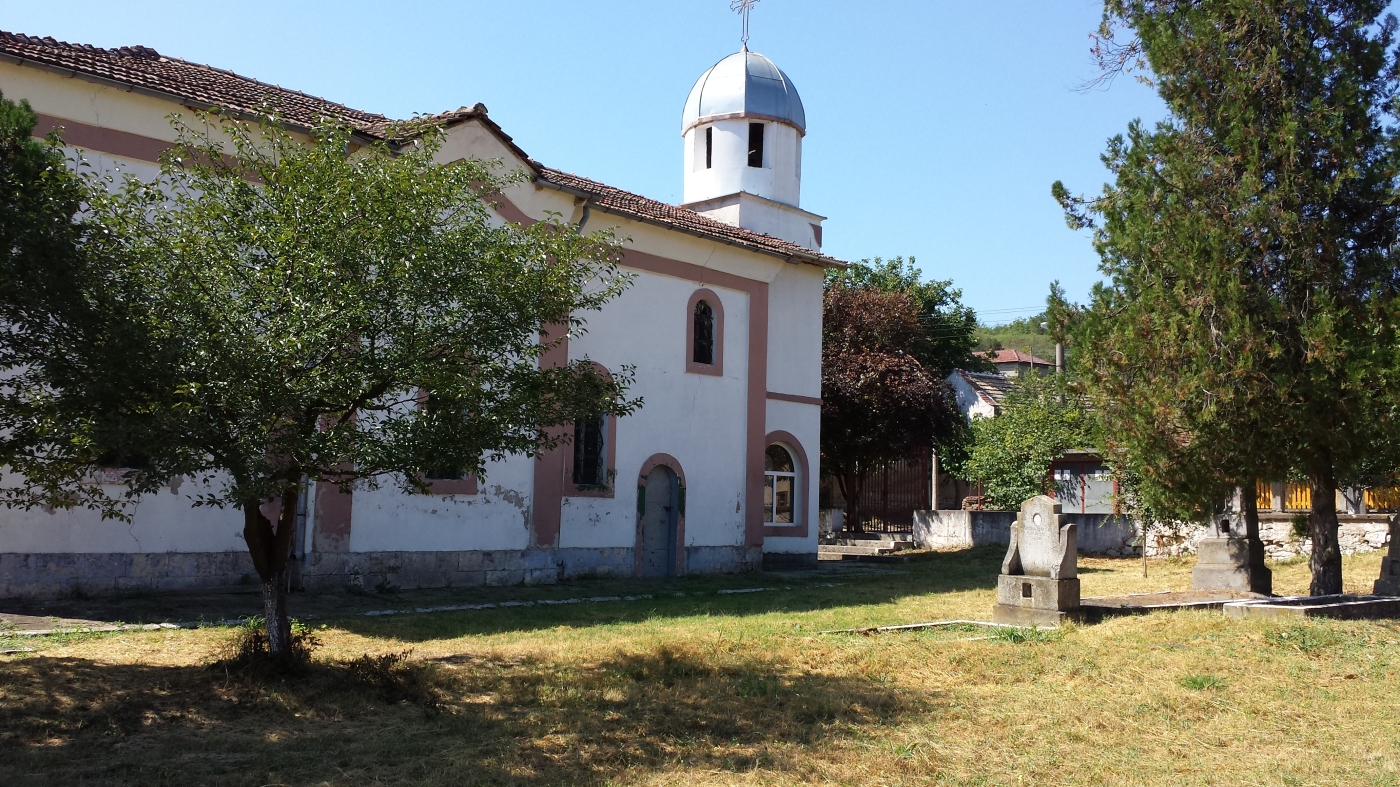 “Света Троица” Комарево
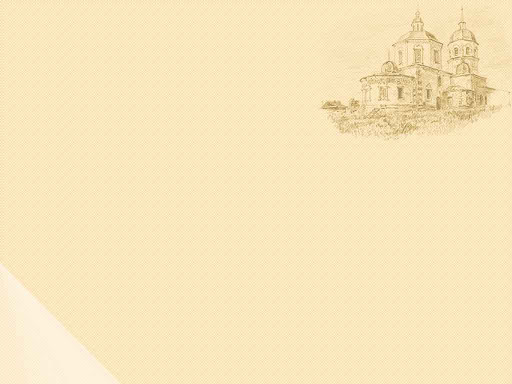 За различни служби и обреди няколко десетилетия злокученци са посещавали църквата в Комарево. След Първата световна война хората от Злокучене взели решение за строителство на собствен храм. Строежа започнал през 1928 г. По това време селото наброявало 1000 души и средствата за строежа не достигнали, поради което той продължил 13-14 години.
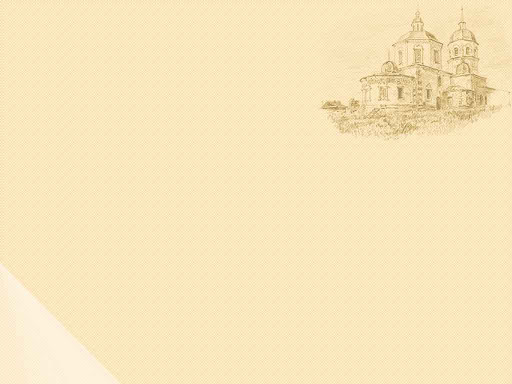 “Свети Николай” Злокучене
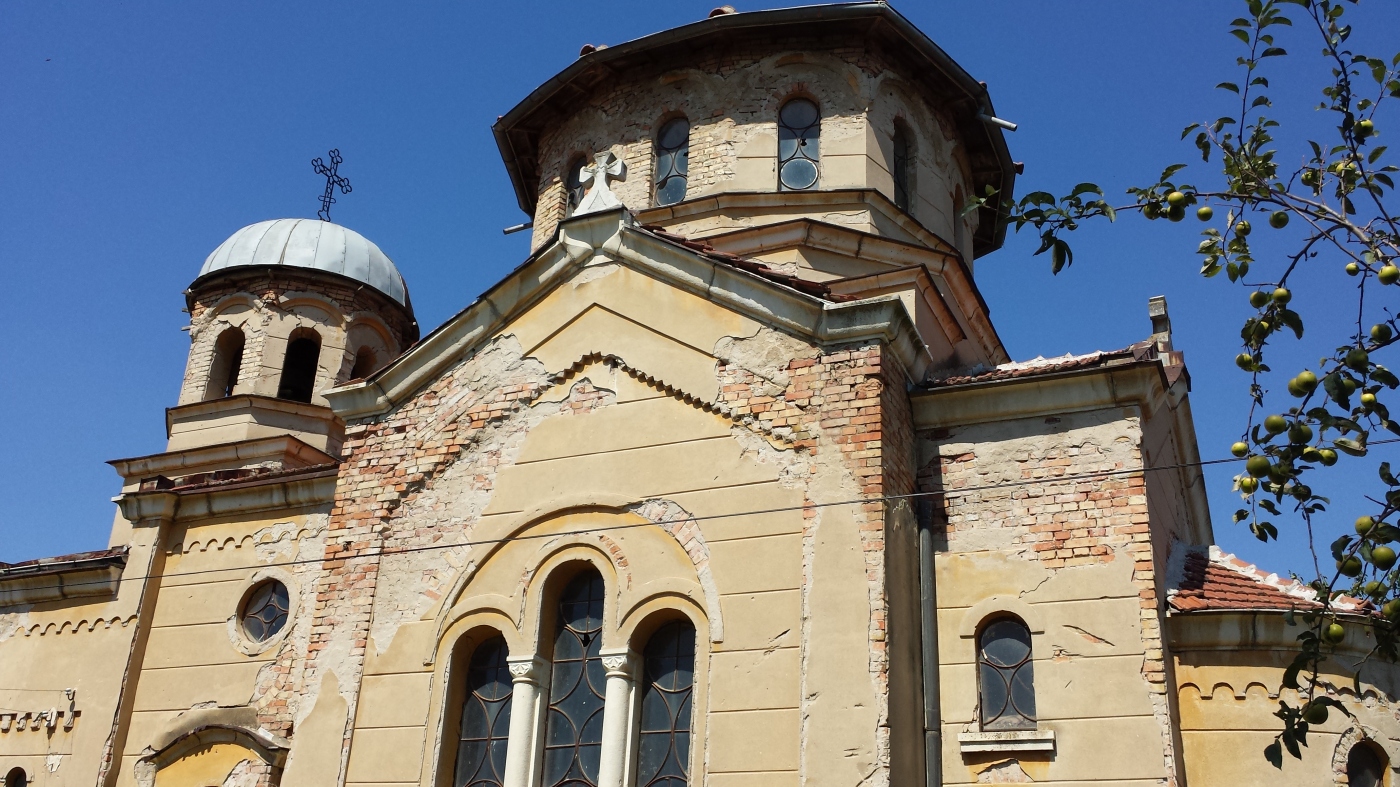 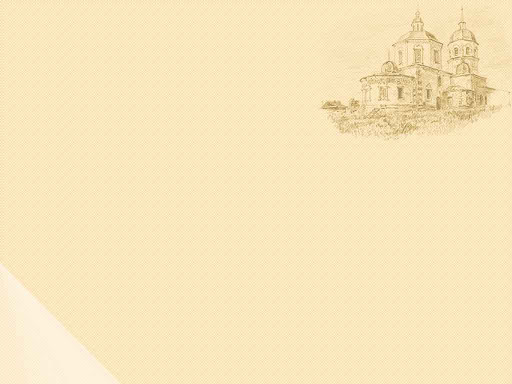 В голям празник за селото се превърнало освещаването на църквата през 1942 г. Присъстват много високопоставени общественици и духовници. Тържеството продължава цели три дни въпреки тежките военни години.
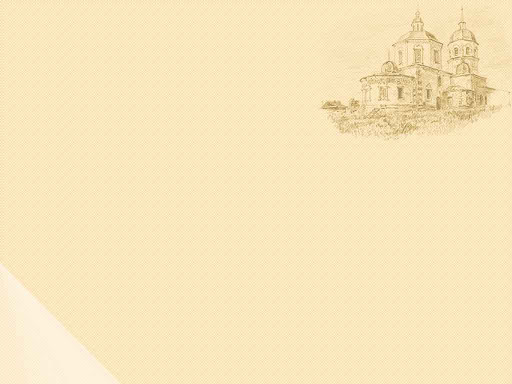 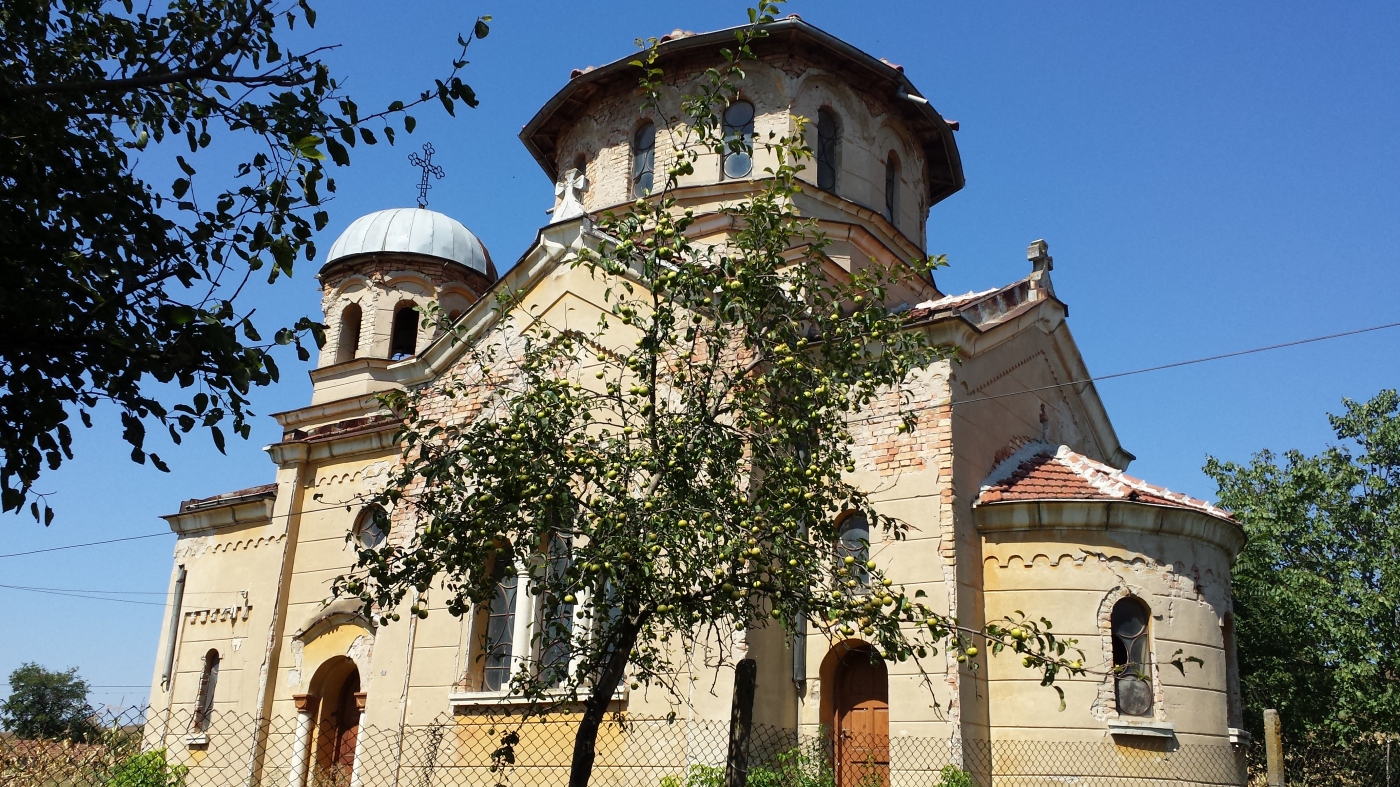 “Свети Николай” Злокучене
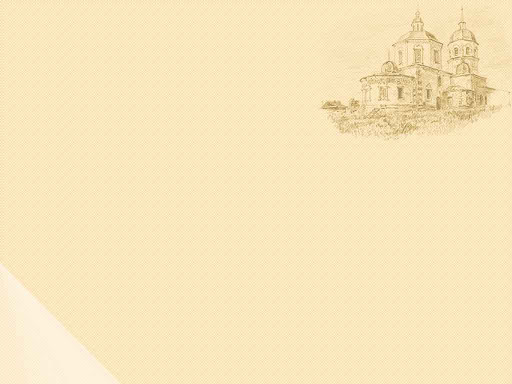 Под звуците на духовия оркестър на ІV пехотен Плевенски полк военнопредставителната част на два пъти минава в тържествен марш пред командира на ІV армия генерал Атанас Стефанов.
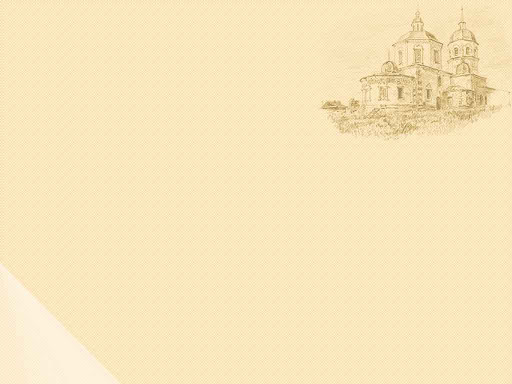 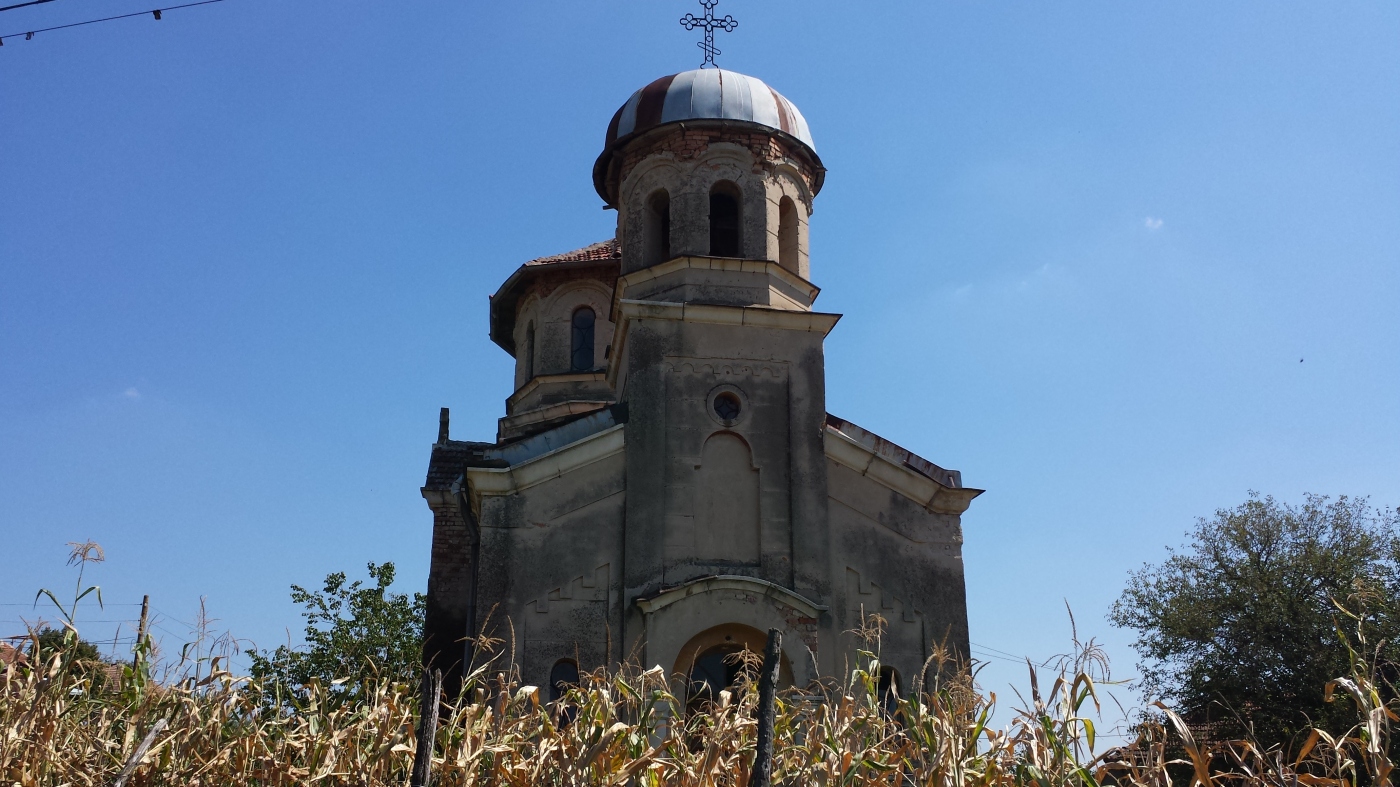 “Свети Николай” Злокучене
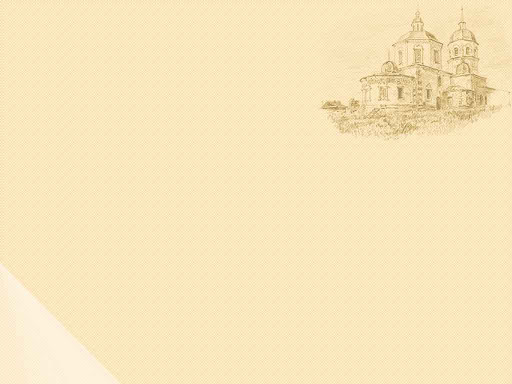 Свещениците в комаревските църкви допринесли за запазване на духовното единство на населението. Повечето от тях са били и добри общественици.
Като цяло църквата е била важна институция, която повдигала духа на българина и го е съхранила през вековете като народ със собствена идентичност.
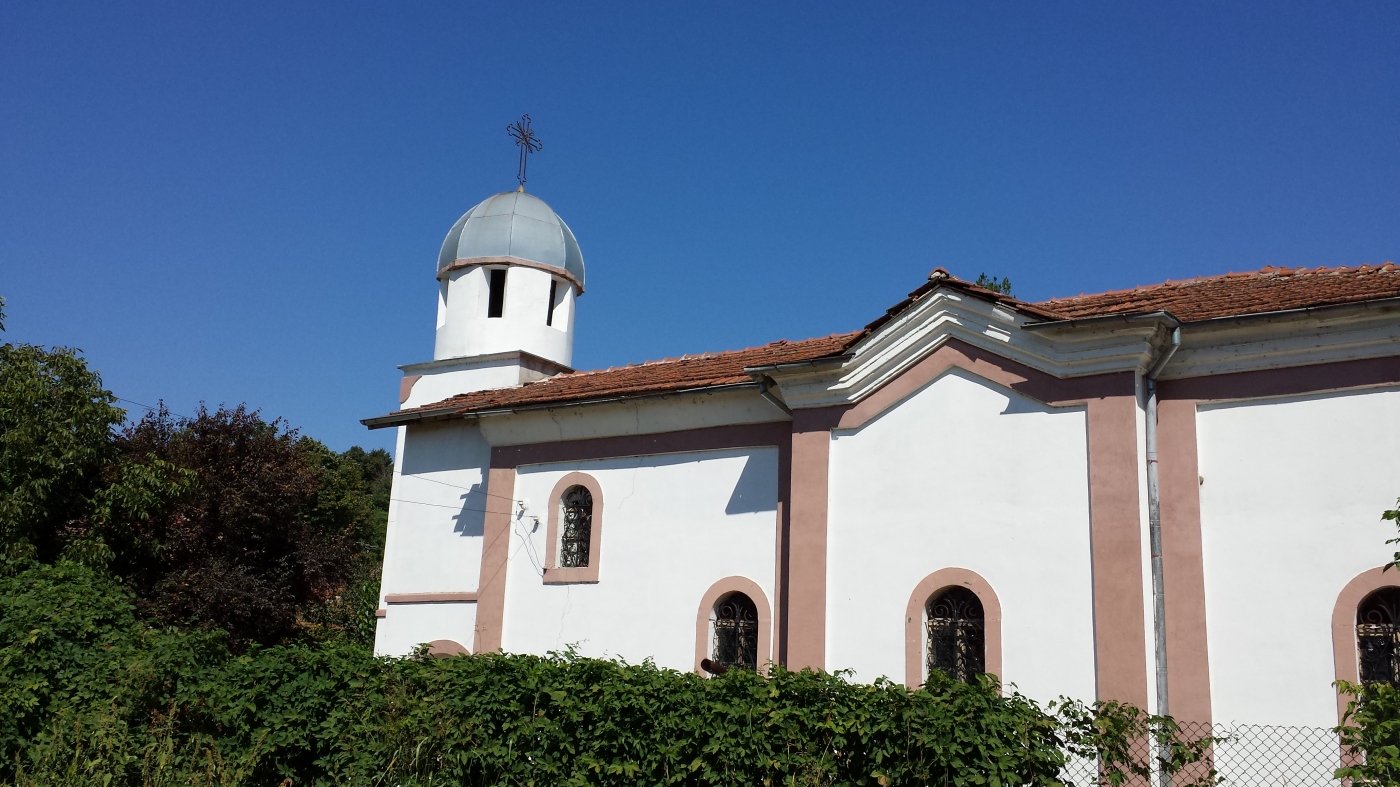 “Света Троица” Комарево
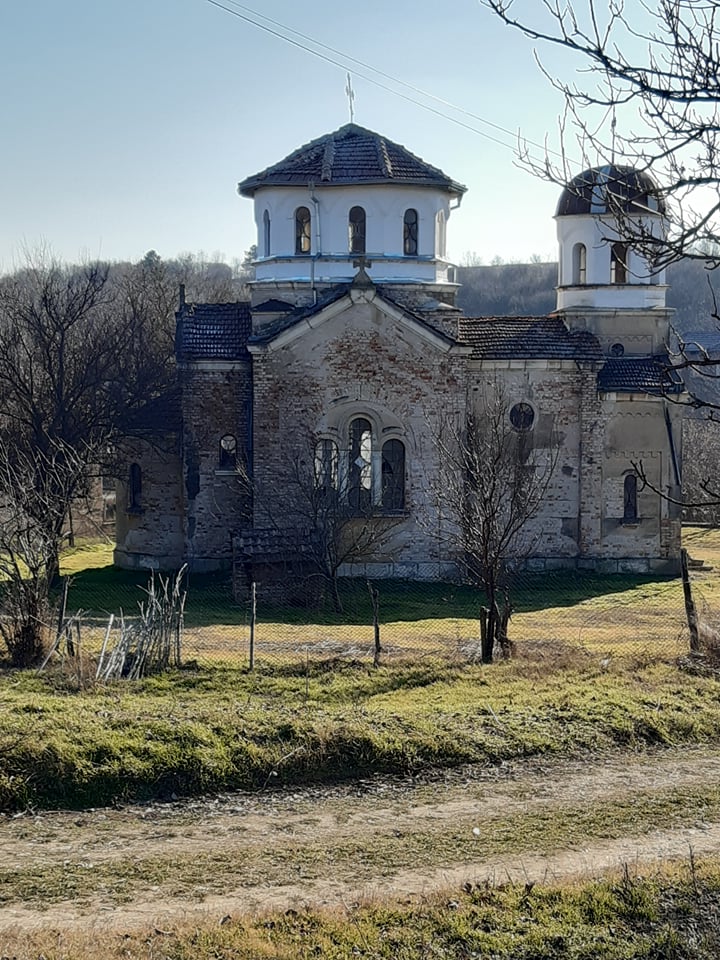 “Свети Николай” Злокучене
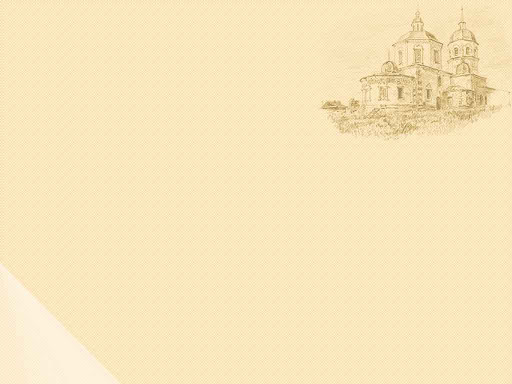 Благодаря за вниманието!